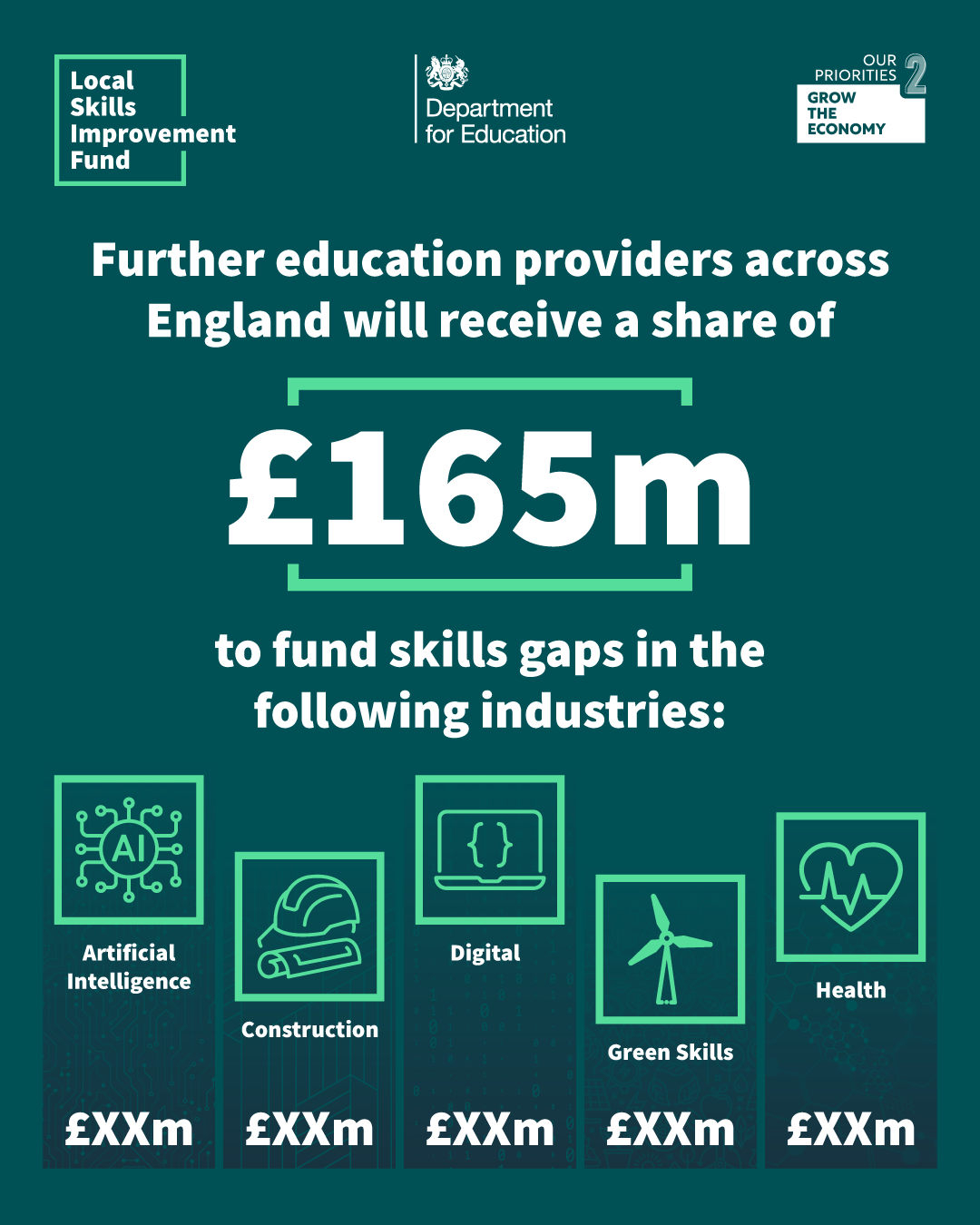 Local Skills Improvement FundSkills Injection Fund Stakeholder communications packNovember 2023
1
About this pack
We have (10 November) announced a £200 million funding boost to support local areas to offer more high-quality training opportunities to meet local skills needs, including Higher Technical Qualifications. This is part of a government drive to level up the country, get more people into good jobs close to home, plug skills gaps and grow the economy. This funding is made up of: 

Local Skills Improvement Fund - £165m funding (£80m in 2023/24 and £85m in 2024/25) to enable collaborations of further education colleges and training providers  to meet the employer skills needs identified in their area's Local Skills Improvement Plan. 

Alongside this, training providers will receive a share of £44 million from the Skills Injection Fund to support more people to take Higher Technical Qualifications.
This stakeholder pack provides information for employers, employer representative bodies, further education providers, trade and skills sector bodies and other stakeholders to support you to communicate what this means with your audiences.  If you have any questions or would like further information, please email alice.gulland@education.gov.uk
2
Key messages
People across the country are set to benefit from more skills training to help them launch careers in key industries, including in the growing green sector. 

More than £200m of funding through the Local Skills Improvement Fund and Skills Injection Fund will support areas to offer more high-quality training opportunities to meet local skills needs. 

This is part of a government drive to level up the country, get more people into good jobs close to home, plug skills gaps and grow the economy..

Investment will support key areas for the growth of the economy, including – green skills, construction, health and social care, digital and the creative industries.

The Local Skills Improvement Fund will provide investment in new facilities and equipment, fund the development and delivery of new courses and curriculum, and support excellence in college leadership, governance and teaching to create a sustainable approach to addressing local skill needs. This follows the publication of employer-led Local Skills Improvement Plans this August, bringing business and education closer together

The Skills Injection Fund will support more people to take Higher Technical Qualifications.
3
Ways to share this announcement
Share DfE content on social media 

DfE X (formerly Twitter)
DfE LinkedIn 
DfE Facebook 
Secretary of State on X  Secretary of State on Linkedin 
Minister for Skills on X

Create your own social media content –social media templates are here and you can download social media graphics here. Content available from 10 November. 

Share case studies from your industry, region or local area. 

Add an update to emails or newsletters – suggested newsletter content is here.
4
Template social media content
These social media templates can be tailored to meet the needs of your organisation and audiences.

National announcement template 

Welcome today’s @educationgovuk announcement that people across the country are set to benefit from a £200 million boost to skills training across key sectors including green, digital, and construction. Helping to get more people into good jobs close to home, plug skills gaps and grow the economy [LINK]  #LocalSkills #SkillsforLife

New skills funding announced today by @educationgovuk. Find out more about how your area will benefit from local funding for skills [LINK]  #LocalSkills 

Regional announcement templates 

Great news from @educationgovuk. People across [region] set to benefit from transformed training through the Local Skills Improvement Fund, helping get more people into good jobs close to home and grow the economy  [LINK] #LocalSkills #SkillsForLife

We welcome more funding for [add region] to help learners gain the skills they need to get good jobs and grow the economy. This funding boost will support the region to offer more high-quality training opportunities to plug skills gaps in [add sector] [LINK] #LocalSkills #SkillsForLife
5
Template newsletter content
£200 million skills funding boost 

More than £200 million has been announced [today/on 10 November] to support colleges and training providers to offer more training opportunities in key industries, including the green sector. Investment is being targeted to address the specific skills needs of each region, which local businesses and employers have identified as priority sectors in their Local Skills Improvement Plans, giving them access to the skilled workforce they need to grow.

The Local Skills Improvement Fund allocates £165m funding (£80m in 2023/24 and £85m in 2024/25) to colleges and training providers to work collaboratively to meet the employer skills needs identified in their area's Local Skills Improvement Plans. 

Alongside this, training providers will receive a share of £44 million from the Skills Injection Fund to support more people to take Higher Technical Qualifications – that sit between A level, T levels and degrees – to gain in demand skills including digital, health care and engineering as an alternative to a traditional three-year degree. 

Find out more here [LINK] and follow DfE X (formerly Twitter) and DfE LinkedIn for updates.
Further information
Where can I find out more about the LSIP in my area? 
The 38 local skills improvement plans (LSIPs) and information (including contact details) on the designated employer representative bodies leading on the delivery of the LSIPs is available here. 

How do I contact my local employer representative body? 
You can find the contact details here. 

Where can I find out more about new LSIF projects?

You can find a full list of LSIF projects here

Where can I find out more about SIF allocations?
You can find details of SIF allocations here

What is the Net Zero Growth Plan? 
You can find out more about the plan here.  You can find out more about Green Careers Week here.
7